GEOGRAPHY
LESSON 2
 LAND, SOIL, WATER, NATURAL VEGETATION AND WILD LIFE RESOURCES(MODULE:2)
What is soil? –
The thin layer of grainy substance covering the surface of the earth is called soil
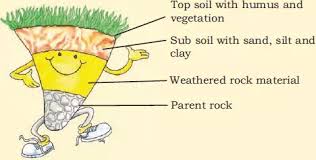 The soil formation depends up on 5 factors.
parent rock:  means the rock from which the soil is formed it decides colour, texture ,chemical property ,mineral, permeability. 
Relief: relief means topography height of land; slope determine accumulation of soil.
Flora , fauna and micro organism affect the rate of humus formation.
Climate; temperature, rainfall influence the rate of weathering and humus formation
Time: Determines thickness of soil profile.
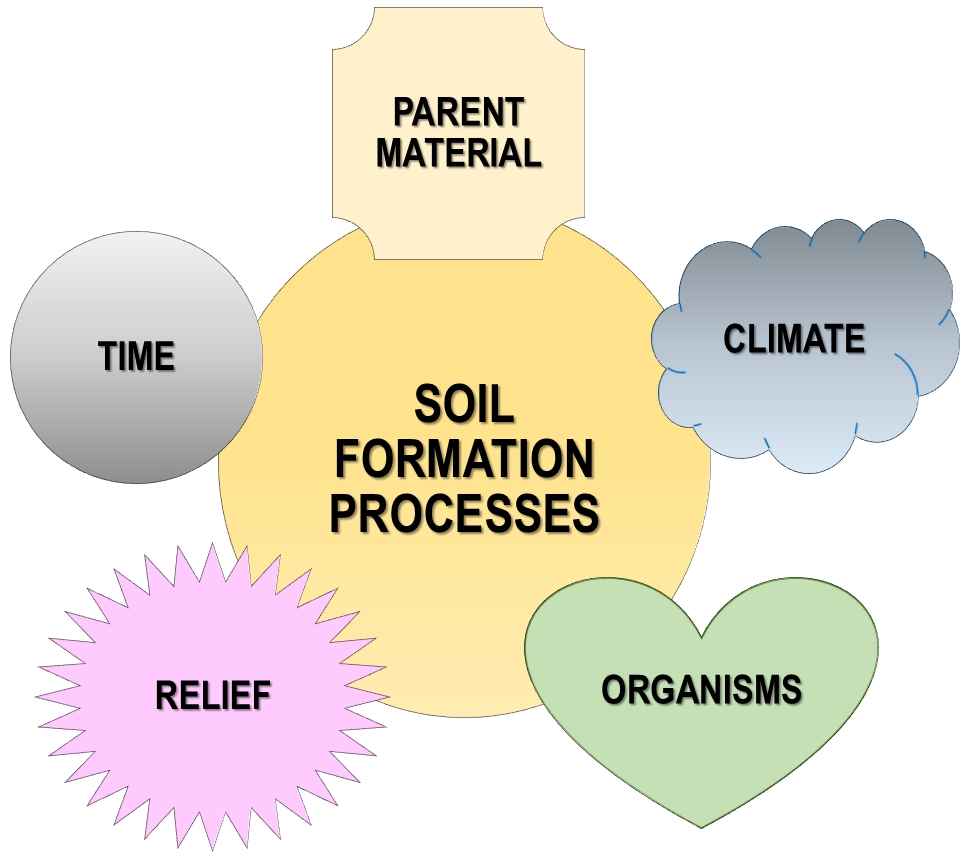 The reasons  for land degradation are
  deforestation
 overgrazing 
overuse of chemical fertilizers or pesticides 
rain wash 
landslides and floods.
There are various methods to conserve soil. They are
1.Mulching: The bare ground between plant is covered with a layer of organic matter like straw
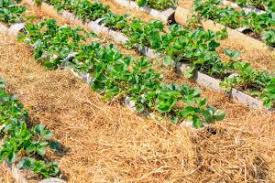 2.Contour barriers: Stones grass and soil are used to build barriers
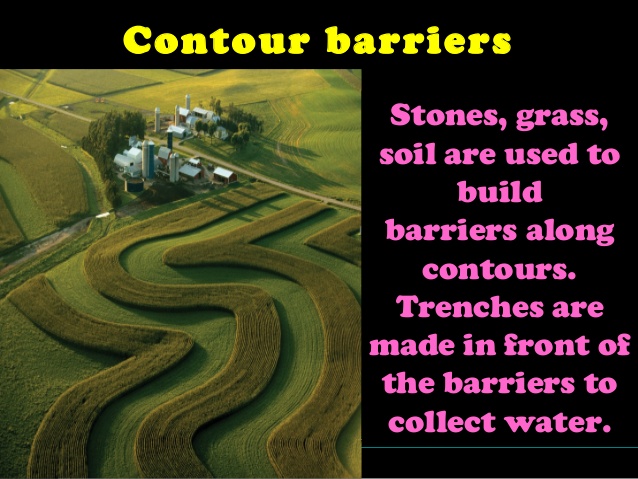 Rockdams; Rocks are piled up to slow down the flow of water
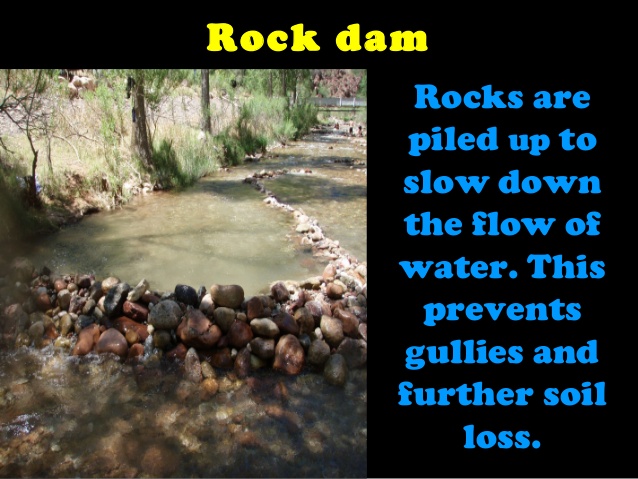 Terrace farming: Broad flat steps or terraces are made on the steep slopes so that flat surfaces available to grow crops.
Intercropping: Different crops are grown in alternate rows  and sown at different times to protect the soil from rain wash.
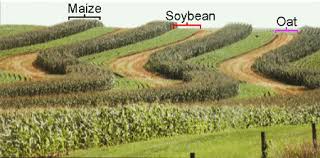 Contour ploughing: Ploughing parallel to the contours of a hill slope to form a natural barrier for water to flow down the slope.
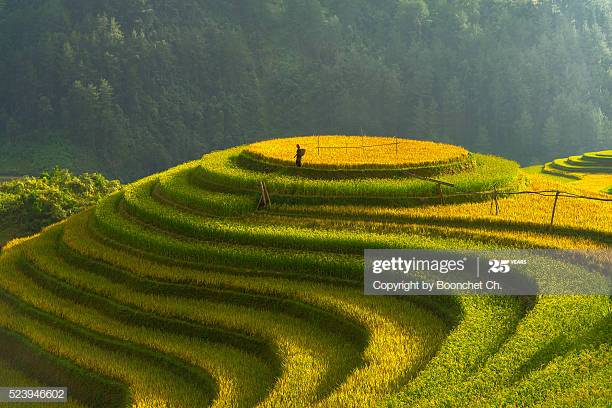 Shelter belts: In coastal areas, rows of trees are planted to check wind movement to protect soil cover
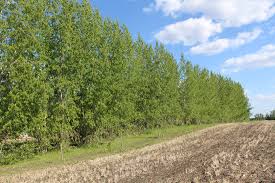 WATER
  We know that 70 percentage of earth's surface is covered with water. It is therefore appropriately called the water planet or blue planet. The ocean covers two third of the earth surface. But ocean water is saline or salty, which cannot be used for human consumption. Freshwater accounts only 2.7 %. Nearly 70% of this freshwater occurs as ice sheets and glaciers. Due to their location they are inaccessible. Only one percentage of freshwater is available for human use.
the uses of water.
Water is used for various purposes like
 personal use
agriculture, 
industry, 
generating electricity.
Reasons for the shortage of water

increase in population
rising demand for food and cash crops
, increasing urbanization.
Many countries are facing the problem of water scarcity. We have to think various ways to conserve water since is a very important resource. There are various ways to conserve water
Important methods of water conservation are
Increase the forest and other vegetation cover 
 Rainwater harvesting 
Lining canals used for irrigating field.
 Sprinkler system and
      Drip irrigation or trickle irrigation
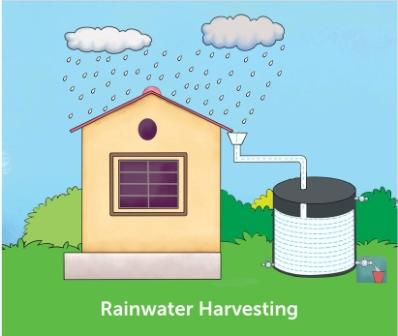 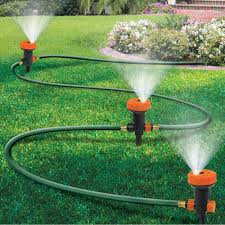 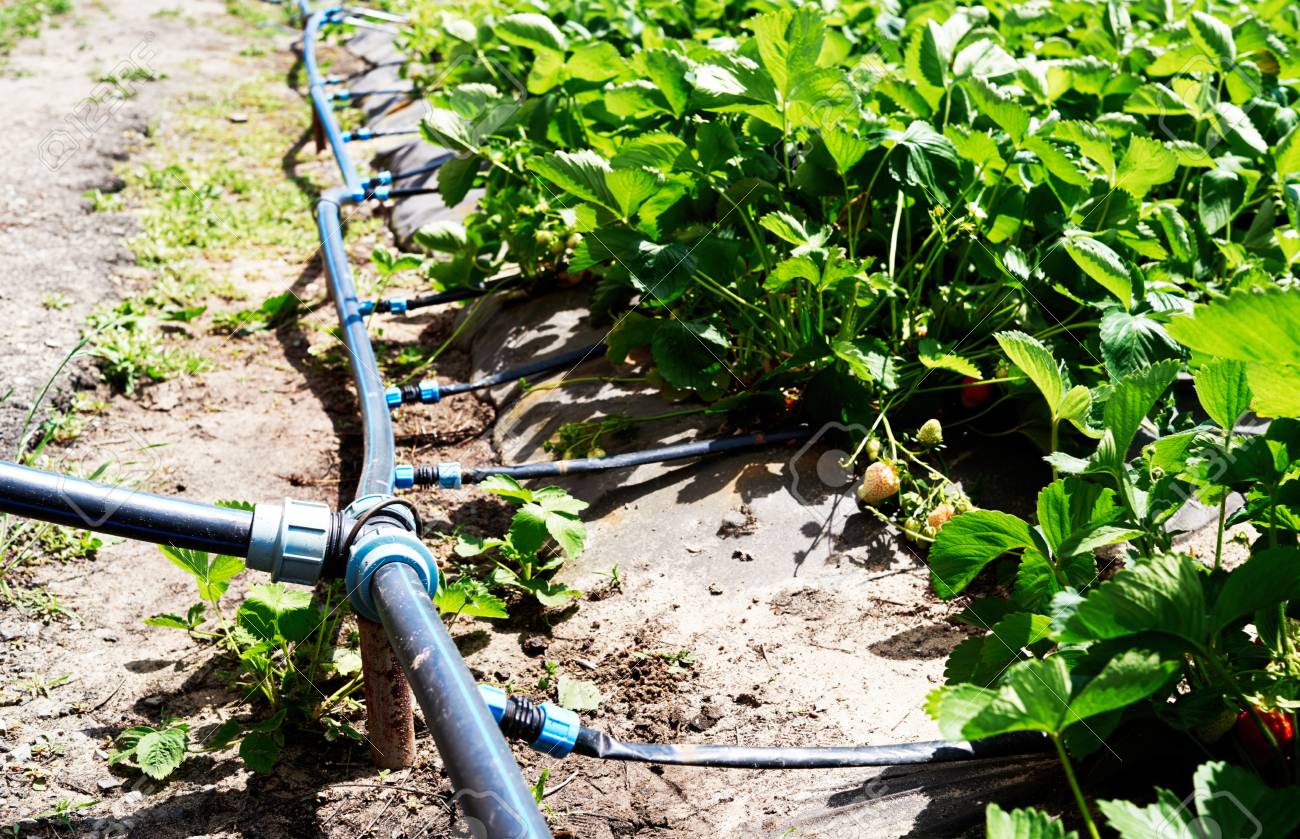 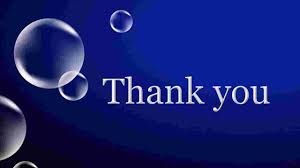